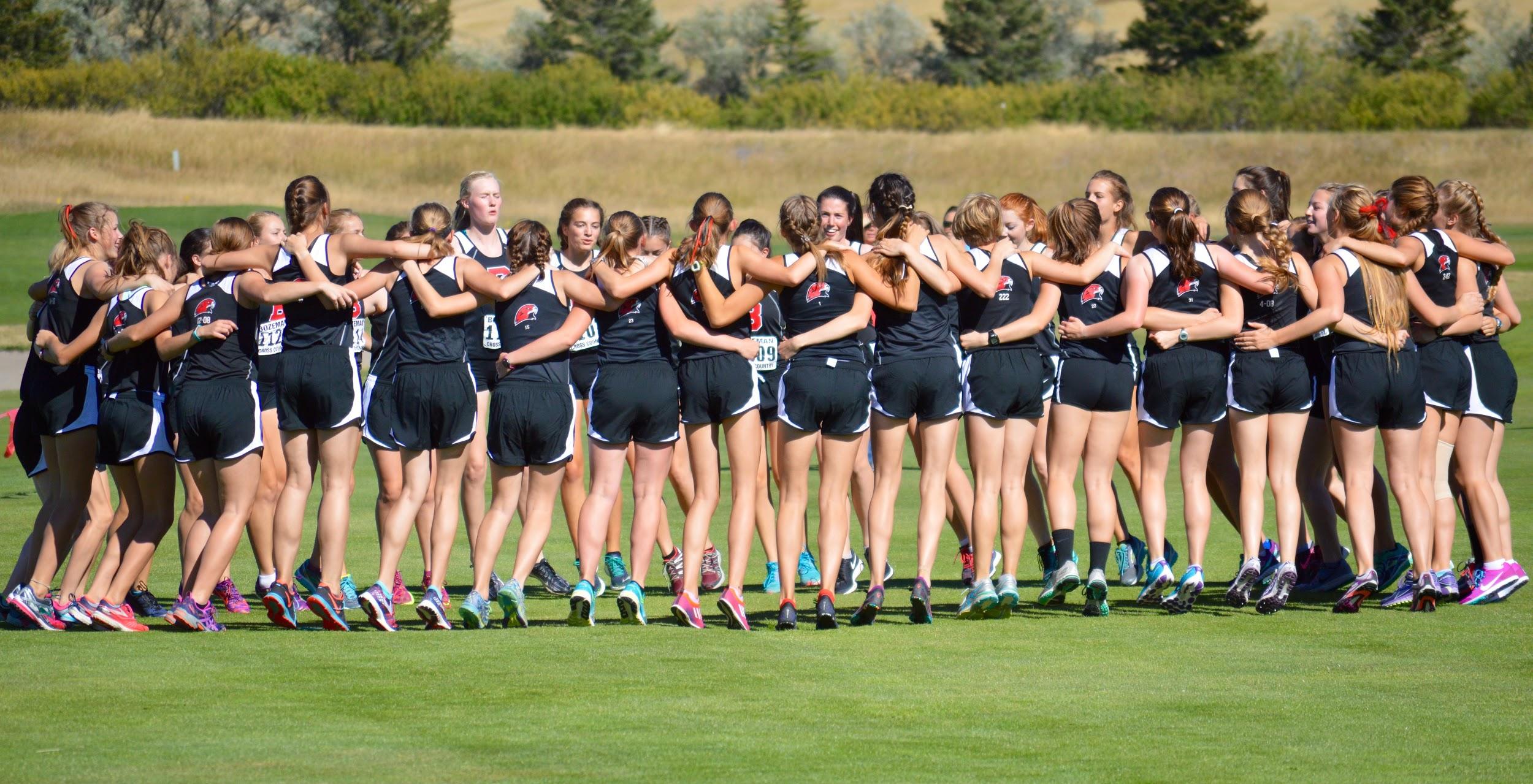 5 STEPS TO STRONG TEAM BUILDING
August 3, 2017
Casey Jermyn, Head Coach, Bozeman
5 Steps to Strong Team Building

Define Your Program
Build The Team
Push The Boundaries
Encourage Confidence
Foster Community Involvement
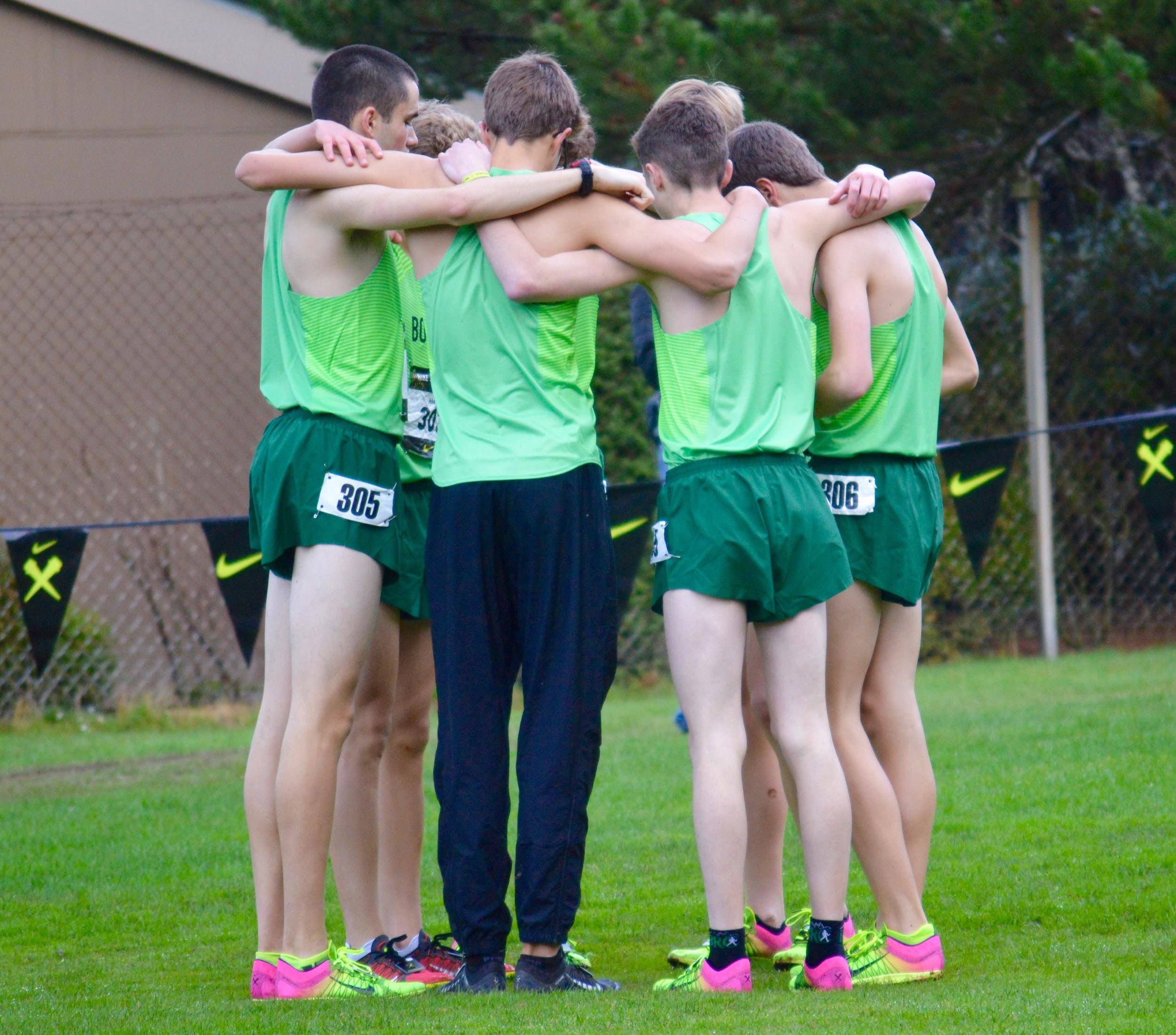 Define Your Program

→ Spend the time to determine what you want your program to embody.
2016 Bozeman Boys at Nike Cross Nationals
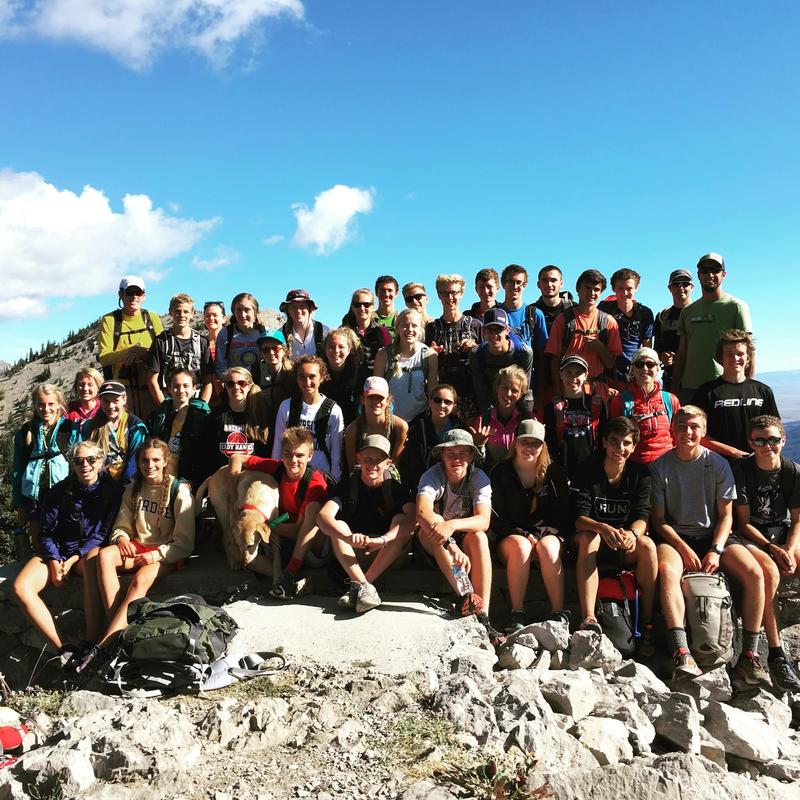 Build the Team

→ Extend past the confines of regular season through team bonding activities.
2016 Bozeman XC Team at Bridger Ridge Run
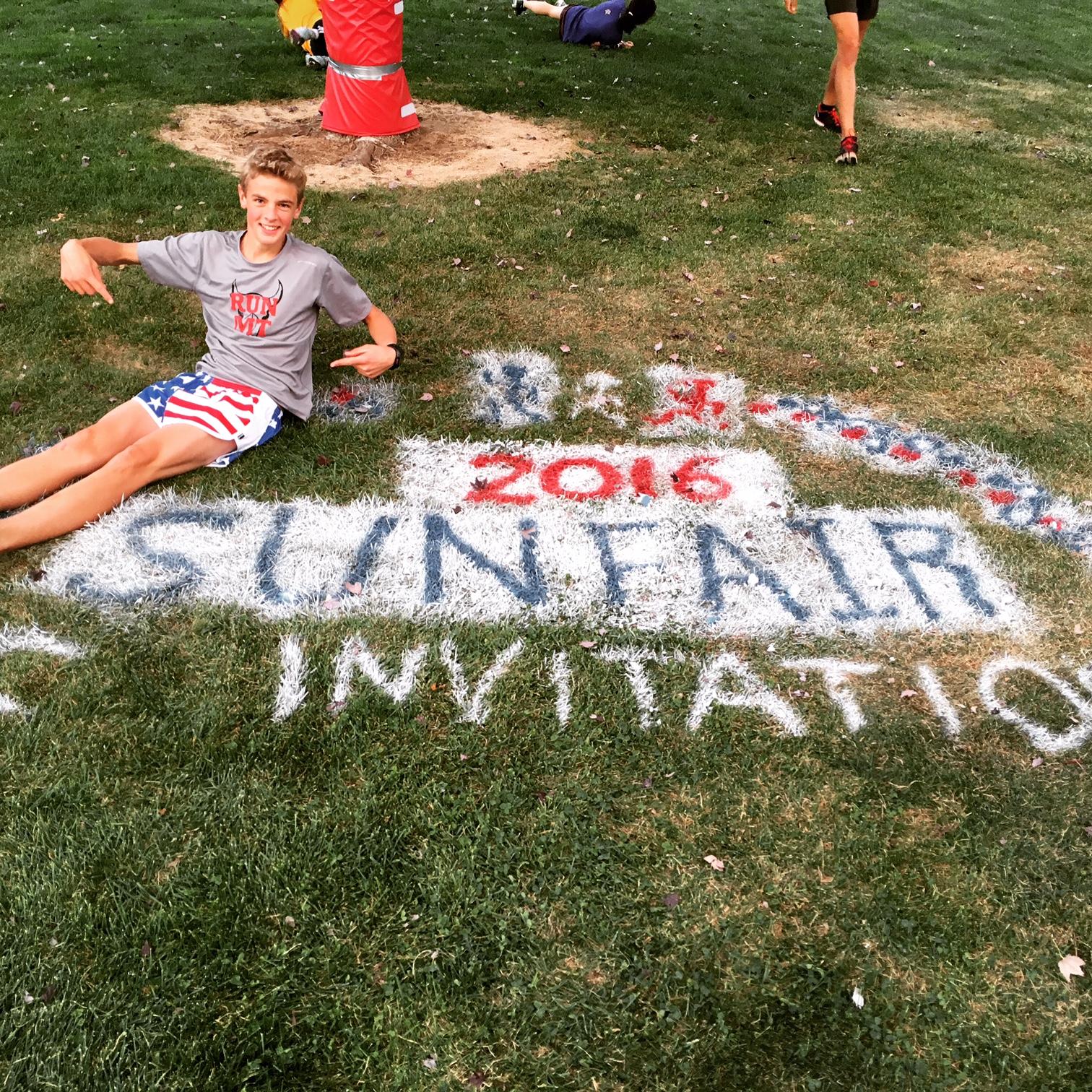 Push The Boundaries

→ Expose your team to how much of the sport lies outside of their comfort zone.
Duncan Hamilton at the 2016 Sunfair Invitational
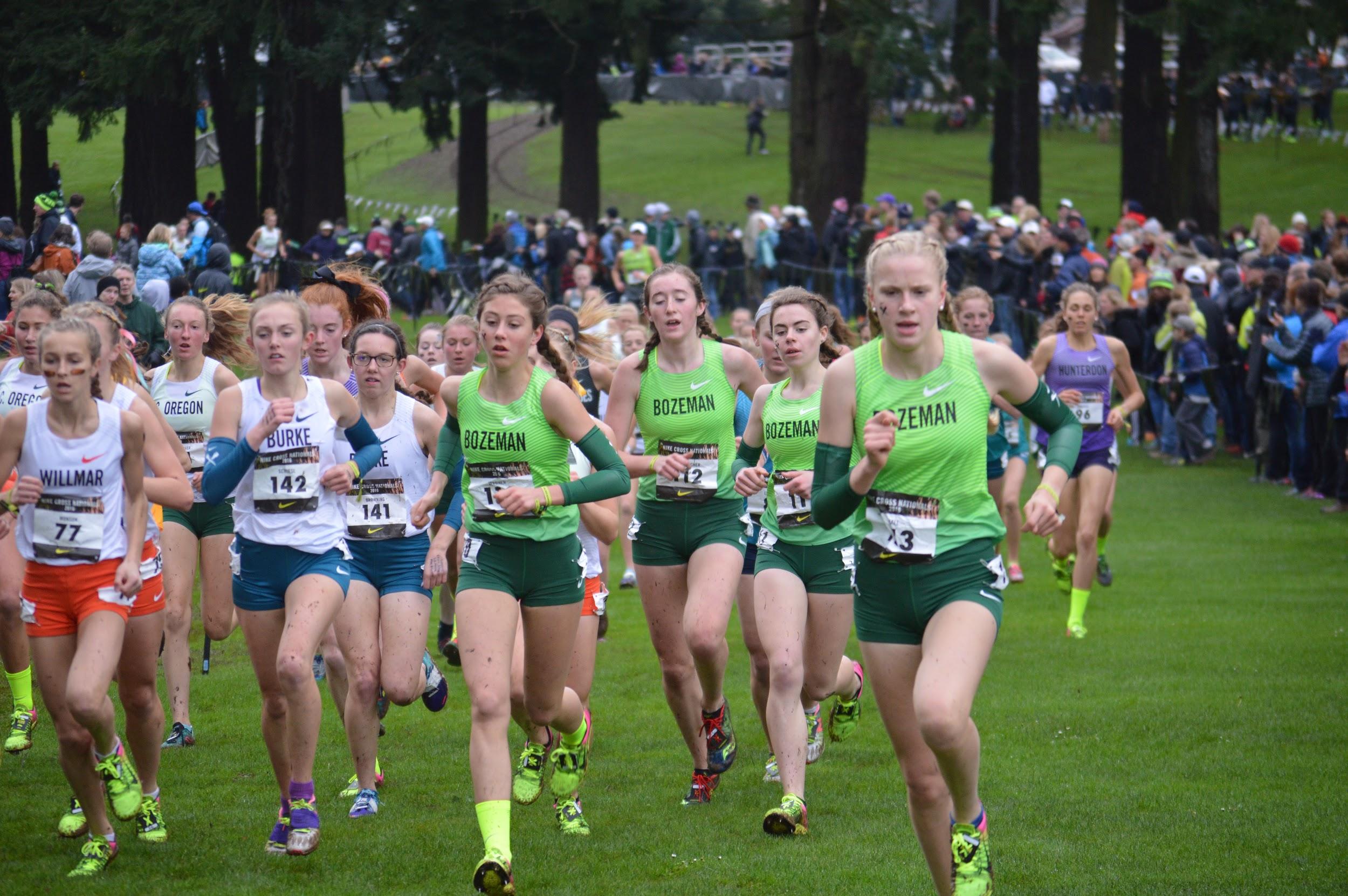 Encourage Confidence

→ Build belief in individual and team goals by doing the work...outside of competition.
2016 Bozeman Girls Team at Nike Cross Nationals
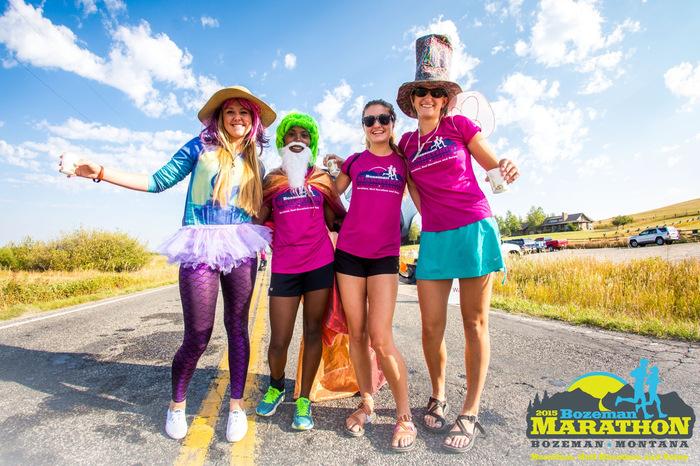 Foster Community Involvement

→ Show the team that sport & community extends beyond the high school years.
Bozeman Girls Team Volunteering at the 2016 
Bozeman Marathon Event.
QUESTIONS?

Casey Jermyn

casey@bozemanrunningcompany.com
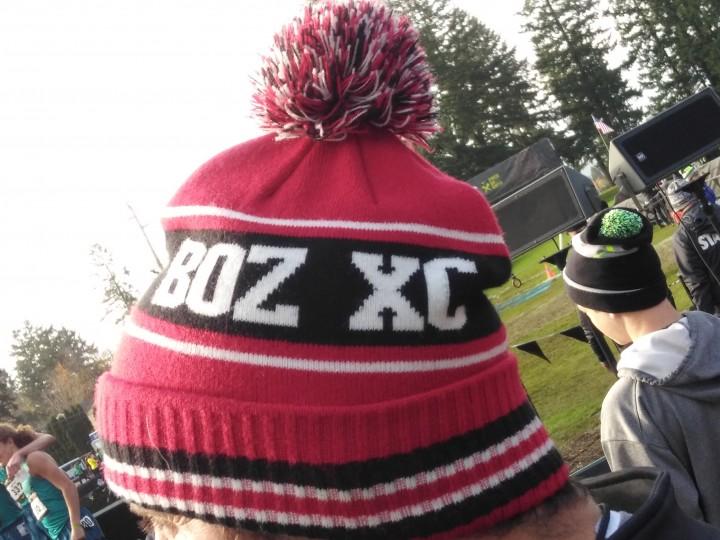